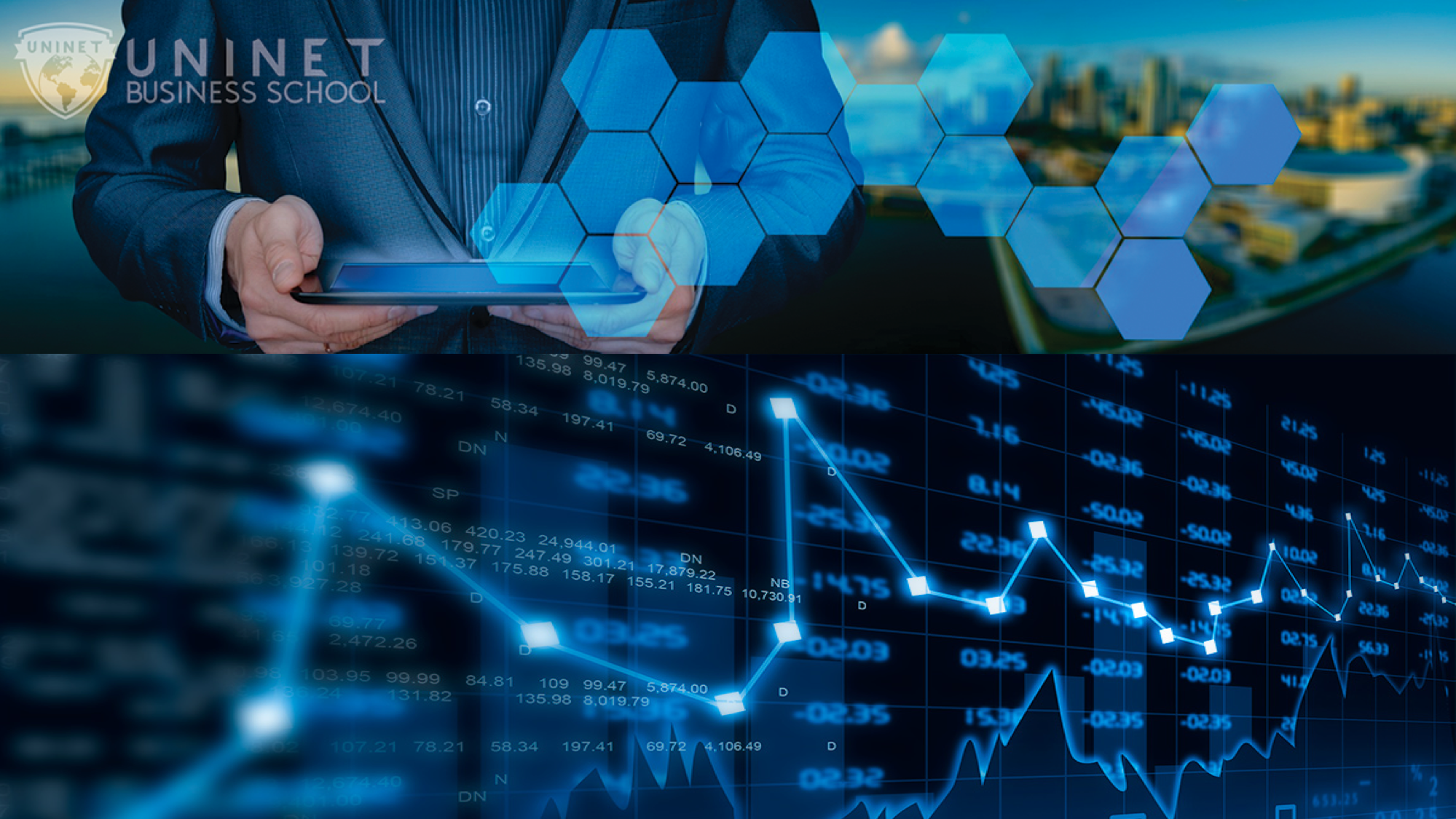 TIPOS DE TRADERS
Fuente: Profesor Antonio Martinez, TRADING EFECTIVO
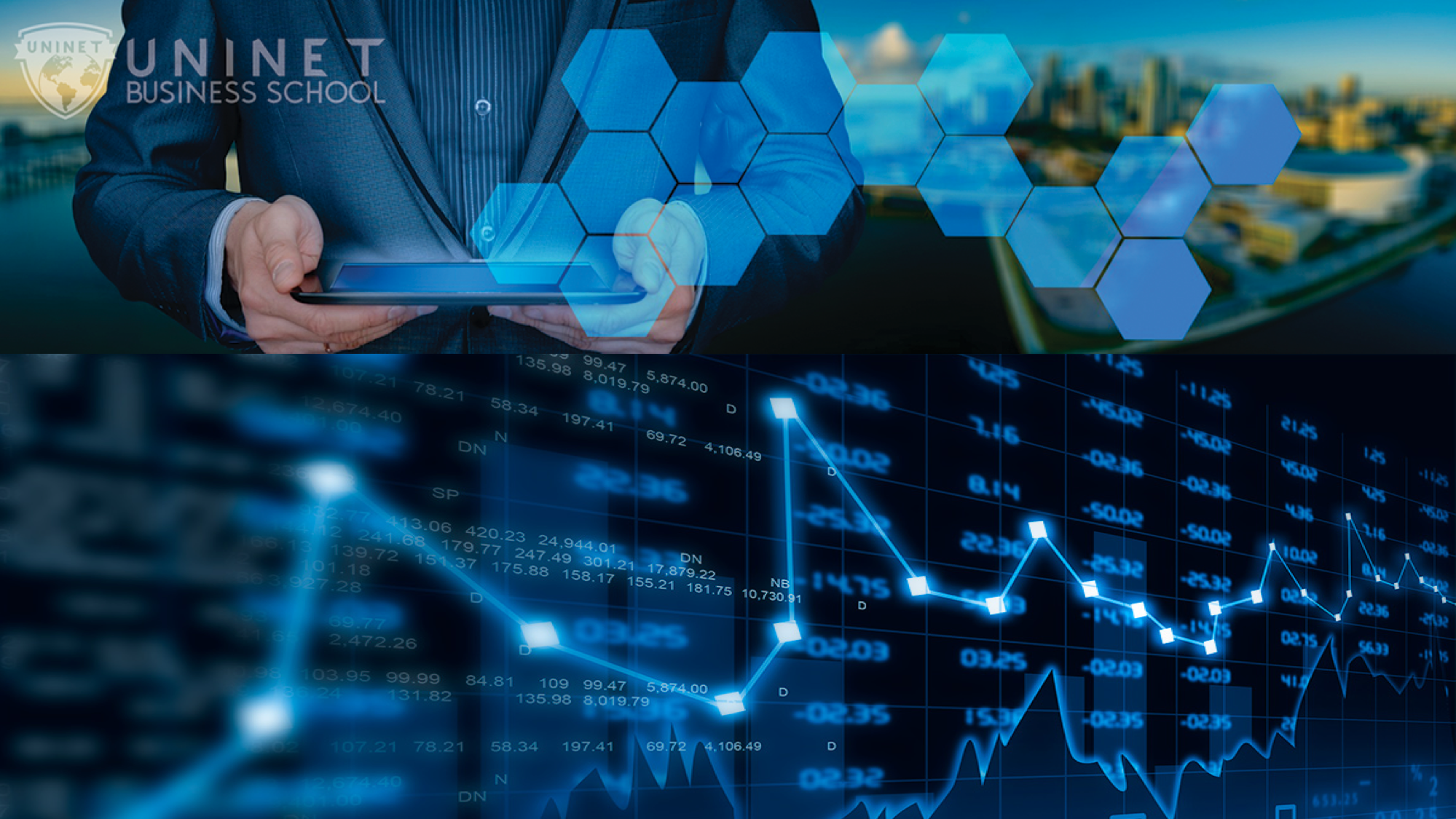 TIPOS DE TRADERS SEGÚN SU METODOLOGIA
TRADER TECNICO
TRADER FUNDAMENTAL
TRADER MIXTO
INCLINACION TECNICA
INCLINACION FUNDAMENTAL
NO SIENTE INCLINACION SOLO APROVECHA OPRTUNIDADES TECNICAS O FUNDAMENTALES
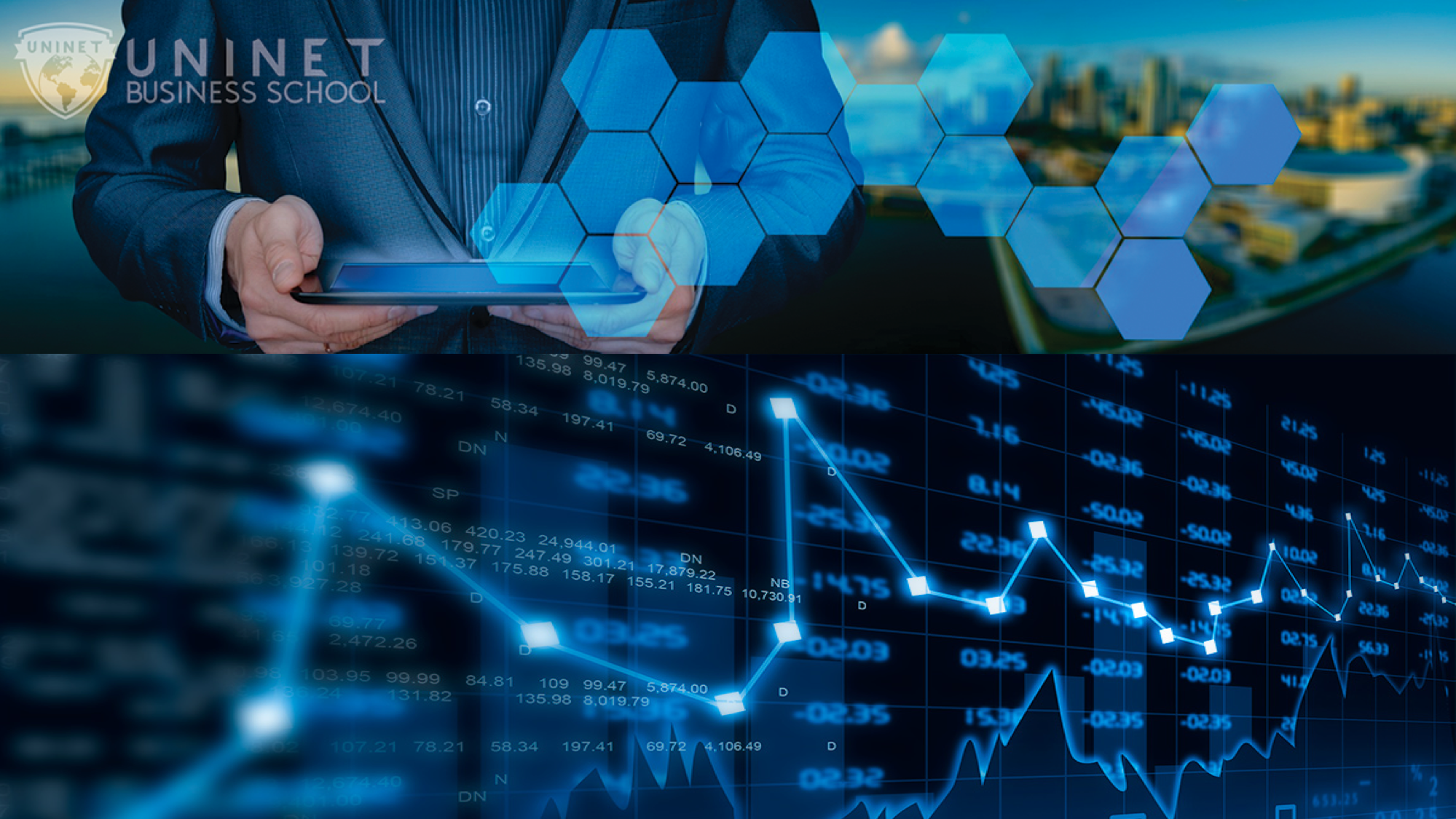 TIPOS DE TRADERS SEGÚN SU TIEMPO DE EJECUCION
DAY TRADER
SWING TRADER
A LARGO PLAZO
OPERADOR DE CORTO PLAZO (SCALPER)
MULTIPLES OPERACIONES EL MISMO DIA
GANA POR PEQUEÑOS CAMBIOS DEL PRECIO
NO OPERA OVERNIGHT
+ DE 10 A 20 OPERACIONES DIARIAS
OPORTUNISTA
COMPRAR Y MANTENER DURANTE AÑOS
RENTABILIDAD ESPERADA 5 A 10% ANUAL
PREFIERE EL MERCADO AL BANCO
SE ARRIESGA A COLAPSOS ECONOMICOS
DEBE SABER CUANDO IR EN CONTRA
LE INTERESA LA ACCION DEL PRECIO
TENDENCIAS
PUNTOS PIVOTE
GRAFICAS LENTAS
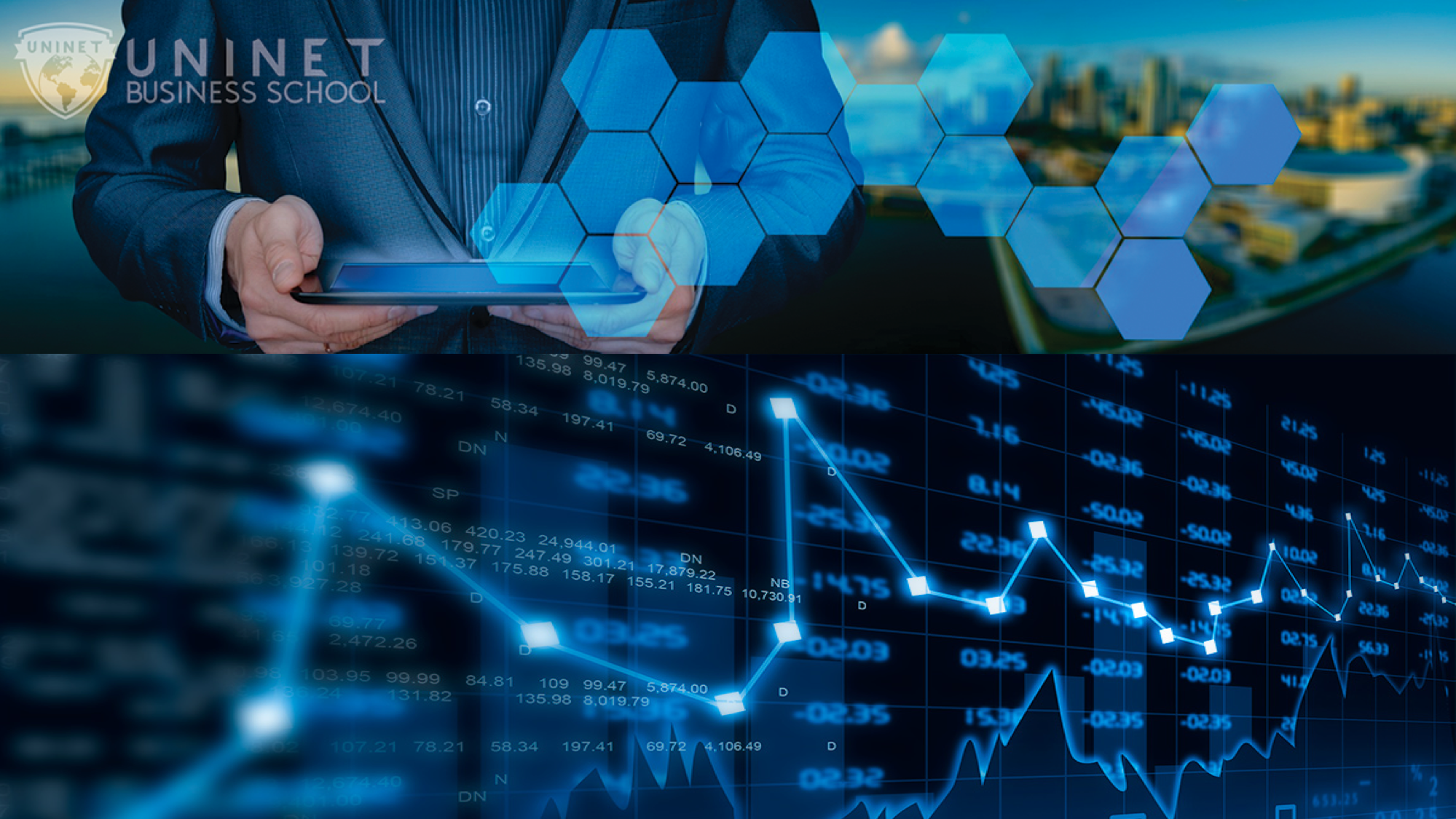 TIPOS DE TRADERS SEGÚN SU NIVEL DE EXITO
ESTRATEGICO
REALISTA
PRACTICO
ORGANIZADO
PUEDE VER EL PANORAMA
IDENTIFICA OPORTUNIDADES
TRADERS MAS EXITOSOS
PLANIFICADOR
SE ADAPTA AL MERCADO
EDUCACION
LIDERAZGO
COMUNICACIÓN
PUEDE EXAGERAR EL ANALISIS
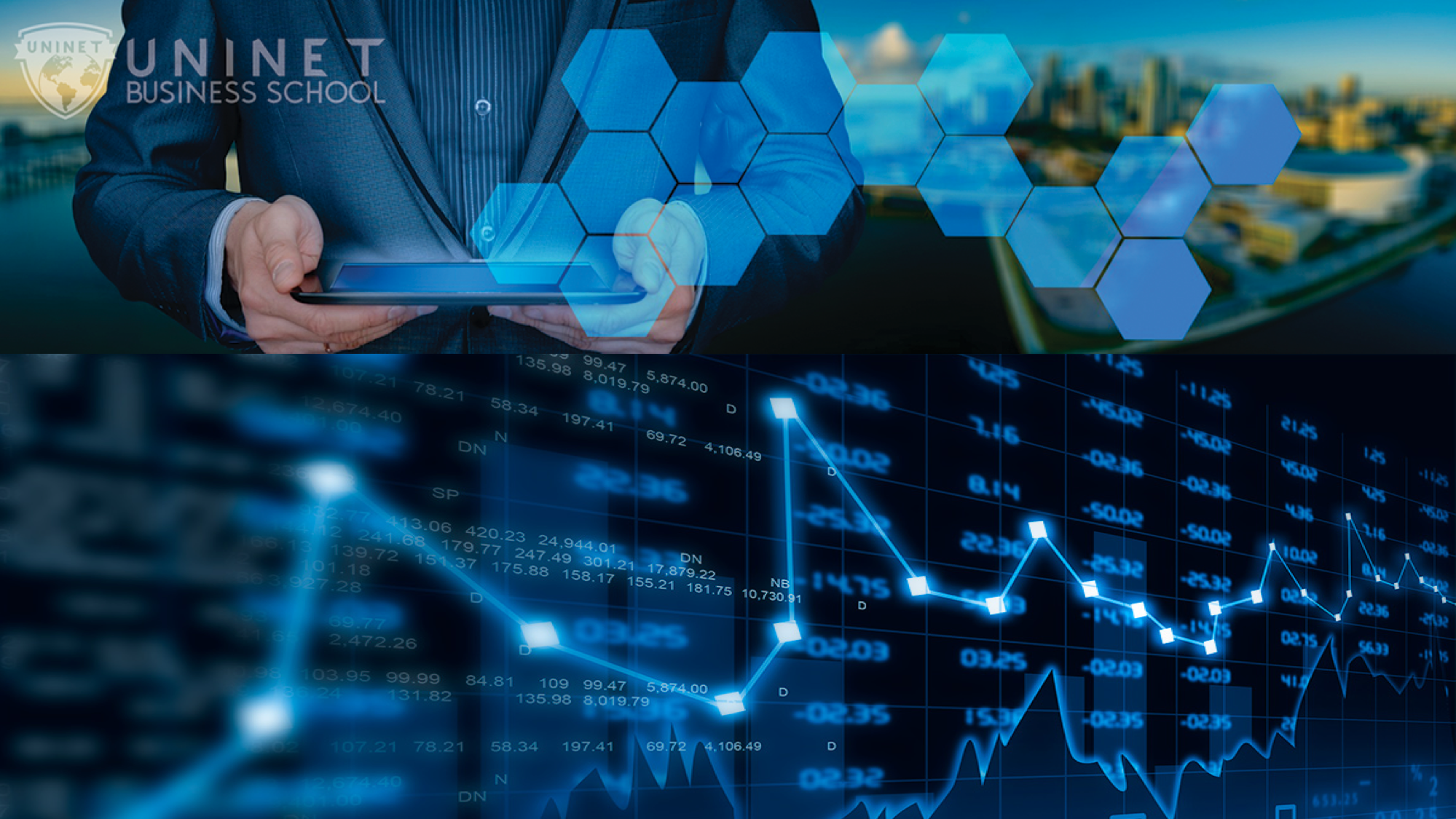 TIPOS DE TRADERS SEGÚN SU NIVEL DE EXITO
MODERADAMENTE EXITOSOS
INNOVADOR
ENTIENDE EL MERCADO
CREATIVO
INTUITIVO
BUENOS REFLEJOS
PUEDE PROCESAR MUCHA INFORMACION
PUEDE VER EL PANORAMA
SE ABURRE CON LA RUTINA
DETALLISTA
ANALISTA METICULOSO
CUIDADOSO
SERIO 
LOGICO
PUEDE SEGUIR EL PLAN
LE CUESTA VER EL PANORAMA
FACILITADOR
SE CONCENTRA EN AYUDAR
DECIDIDO
SOCIAL
TRABAJA EN EQUIPO
ORGANIZADO
SERIO
PUEDE VER EL PANORAMA
NO ES BUENO PARA CUMPLIR EL PLAN
ESPONTANEO
EJECUCION RAPIDA
IMPULSIVO
DECIDIDO
PUEDE VER EL PANORAMA
CARECE DE ANALISIS Y GESTION ADECUADA
INDEPENDIENTE
QUIERE SOBRESALIR
PIENSA DIFERENTE
IDEAS LOGICAS
CONCEPTOS ABSTRACTOS
MENTE ABIERTA
VIDA SOCIAL AFECTADA
POCO COLABORADORES
IMPULSADO POR EL VALOR
RECOMPENSAS MATERIALES
PUEDE VER EL PANORAMA COMPLETO
ENTIENDE EL MERCADO
MATERIALISTA MOTIVADO Y DECIDIDO
TIENDE A QUEDAR ATRAPADO EN SU SISTEMA DE VALORES
ADMINISTRATIVO
GESTION EFICIENTE
COMPROMETIDO CON EL PLAN
LLEVA UN BUEN DIARIO DE TRADING
REALISTA, PRACTICO Y DECIDIDO
SOCIALMENTE RESPONSABLE
LEAL A SUS VALORES SOCIALES
LE IMPORTAN LAS PERSONAS
SOCIAL Y CONCIENZUDO
OPERA DESDE SUS INSTINTOS
LE CUESTA ACEPTAR LAS PERDIDAS
PRECISO
DETALLISTA Y ANALITICO
LLEVA UN DETALLADO DIARIO DE TRADING
SE COMPROMETE CON EL PLAN
SE DISTRAE FACILMENTE CON LOS DETALLES
EL AVENTURERO
FLEXIBLE
MENTE ABIERTA
ASUME RIESGOS
SE CONCENTRA EN LOS HECHOS
GESTIONA MUY BIEN LA INFORMACION
PUEDE ARRIESGARSE DEMASIADO
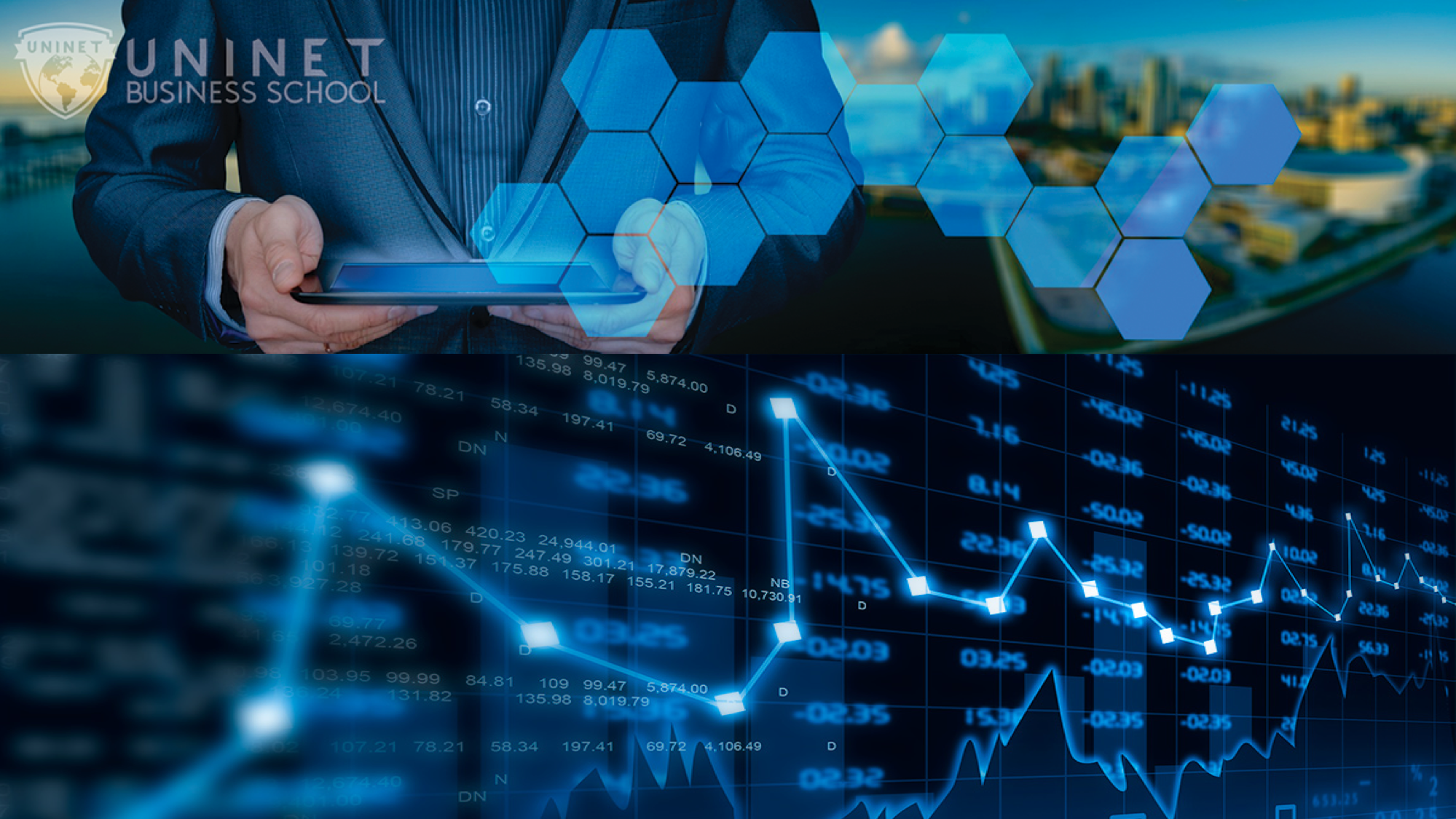 TIPOS DE TRADERS SEGÚN SU NIVEL DE EXITO
TRADERS MENOS EXITOSOS
EL ARTISTA
INTUITIVO
MENTE ABIERTA
FLEXIBLE
EMOCIONAL
IDEAS CREATIVAS
DESARROLLA SOLUCIONES
DEMASIADO EMOCIONAL
EL DIVERTIDO
IMPULSIVO
SENSIBLE
LOGICO
SOCIAL
EXTROVERTIDO
EMOCIONAL
OPTIMISTA
SOCIABLE
SE ABURRE Y OPERA INADECUADAMENTE
EL APOYO
DEPENDIENTE
PERSPICAZ
CREATIVO
SERIO
SE PREOCUPA POR AYUDAR
LE TEME AL RIESGO
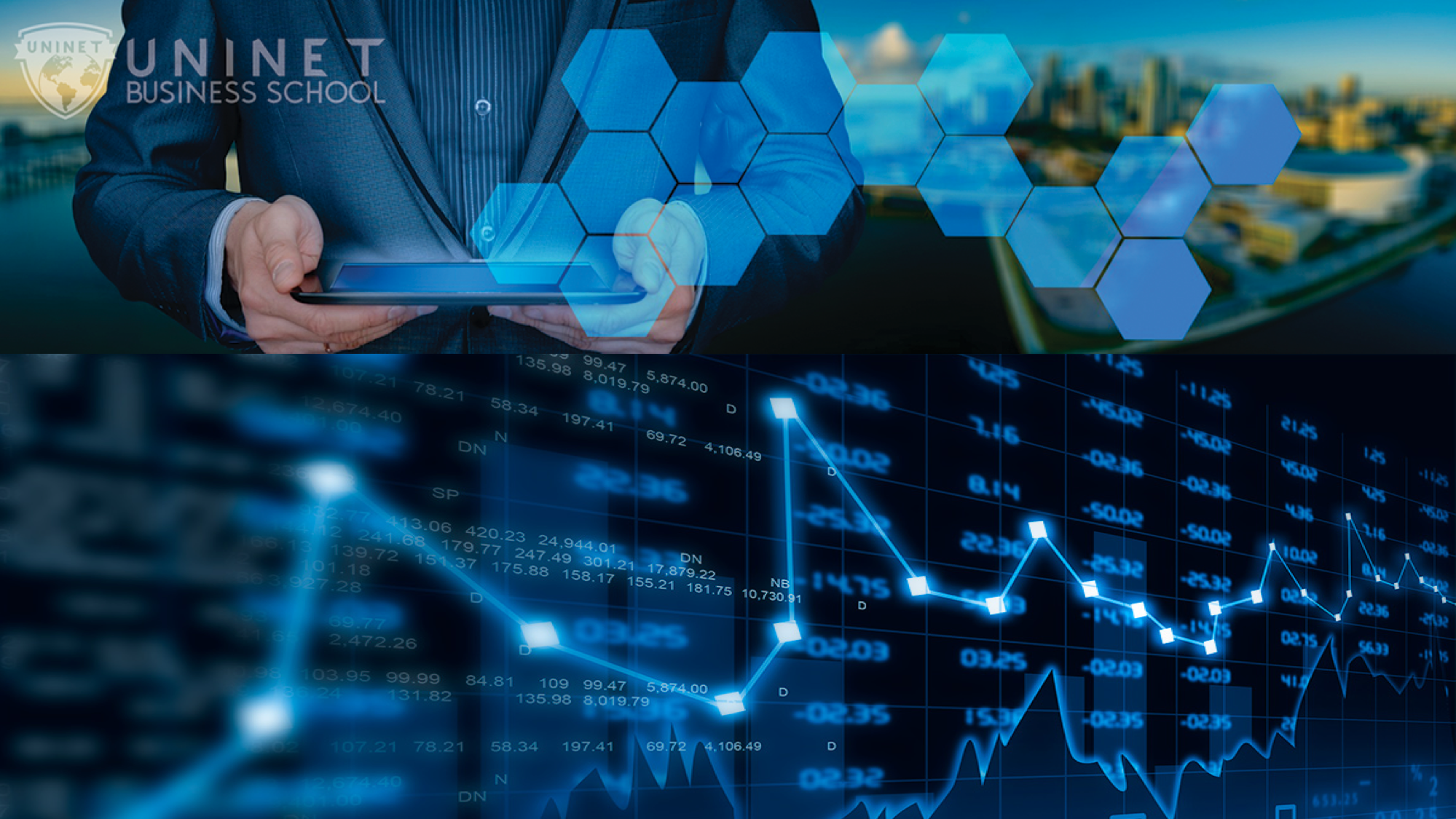 CON CUAL TE IDENTIFICAS TU?????
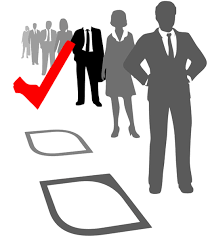